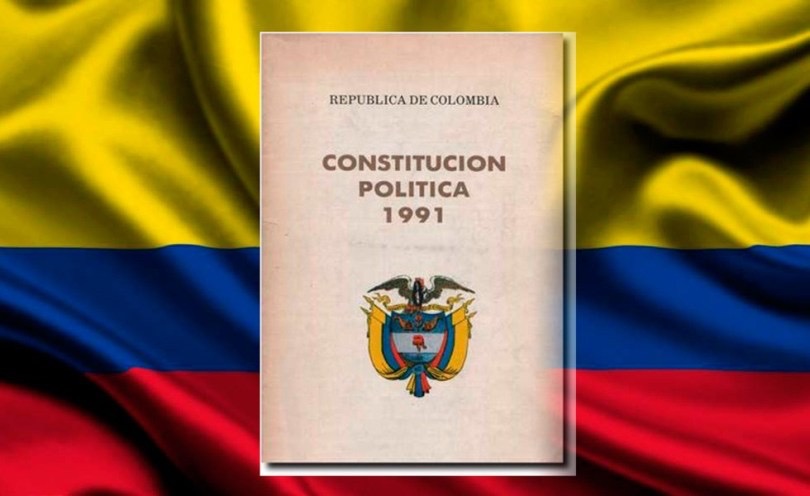 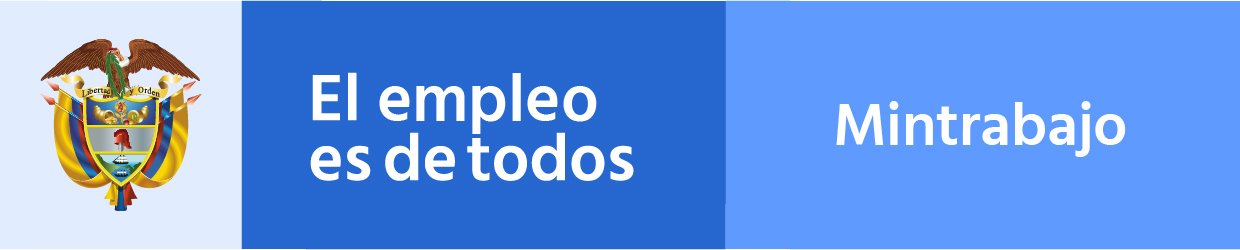 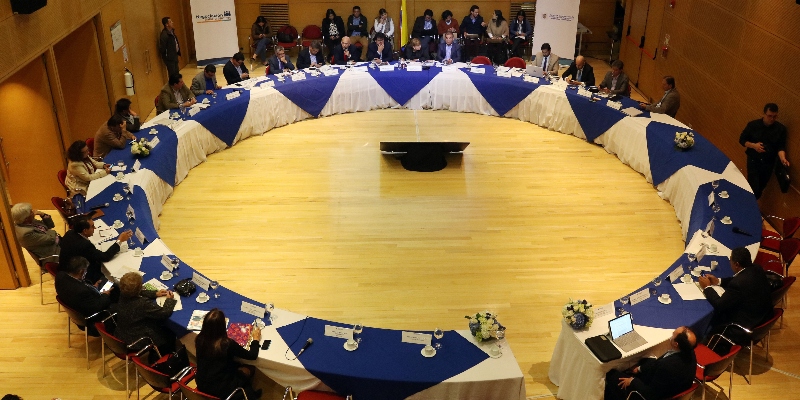 DIÁLOGO SOCIAL
Dirección de Derechos Fundamentales del Trabajo
Bogotá, D.C. 2022
[Speaker Notes: FONDO 1]
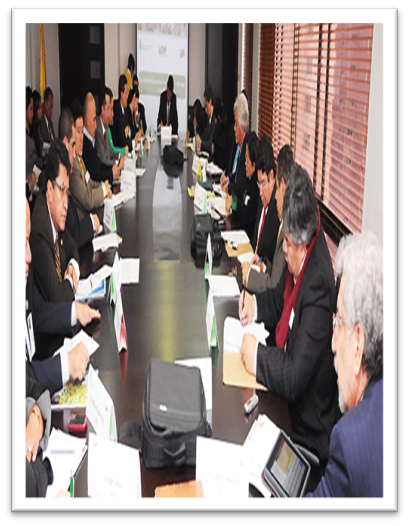 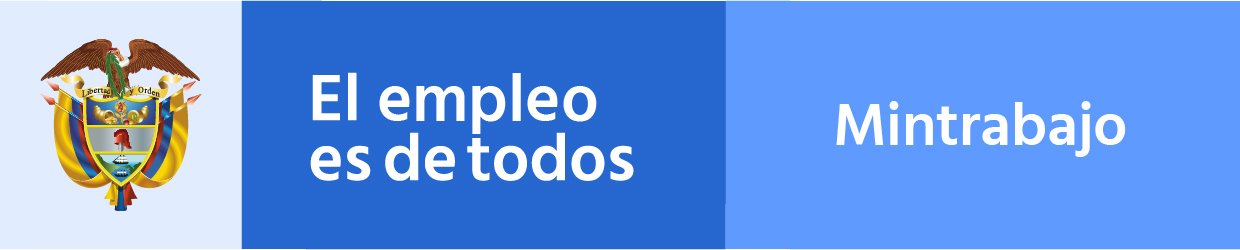 01.
Comisión de Concertación de  Políticas Salariales y Laborales
[Speaker Notes: FONDO 1]
Contexto (Marco Normativo)
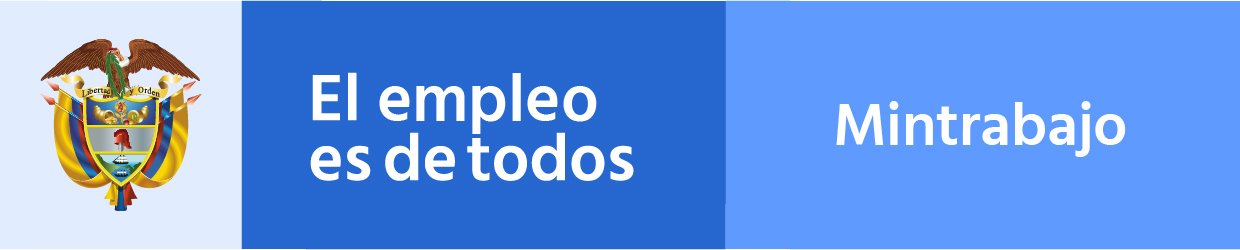 Composición del CPCPSL
Gobierno
Mintrabajo,Mihacienda,MinCit,Minagricultura, DNP
Trabajadores
CUT, CGT, CTC, CDP,CPC
Empleadores
Andi,Fenalco,Asobancaria, Acopi, Sac
Invitados permanentes:
DANE, Banco de la República, Función Pública
[Speaker Notes: FONDO 1]
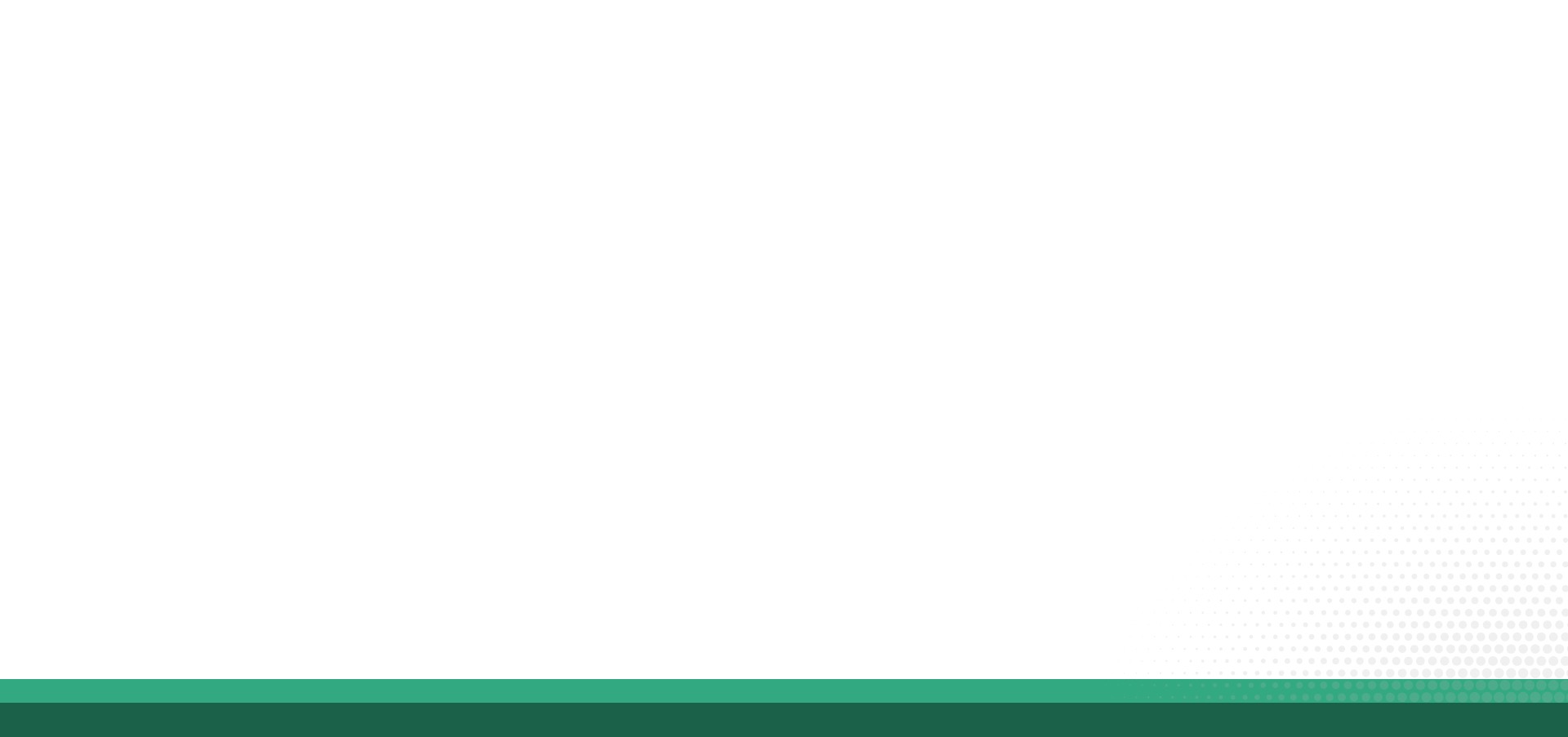 Funciones
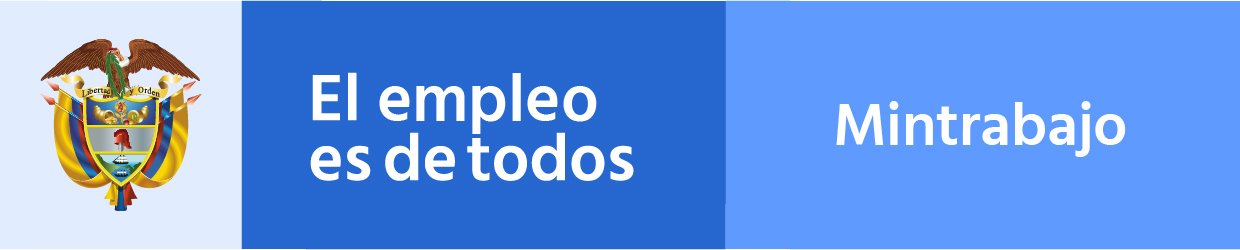 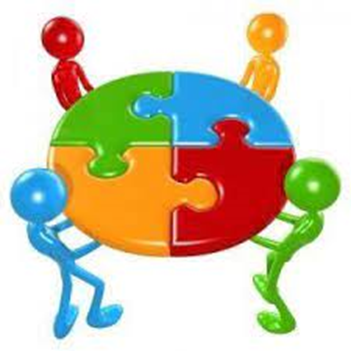 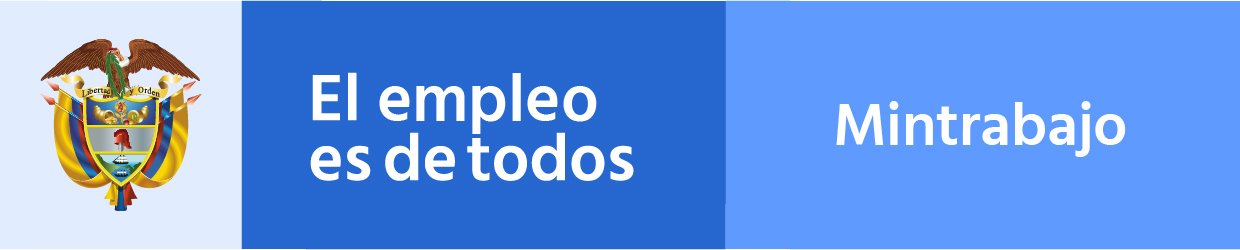 Estado Actual
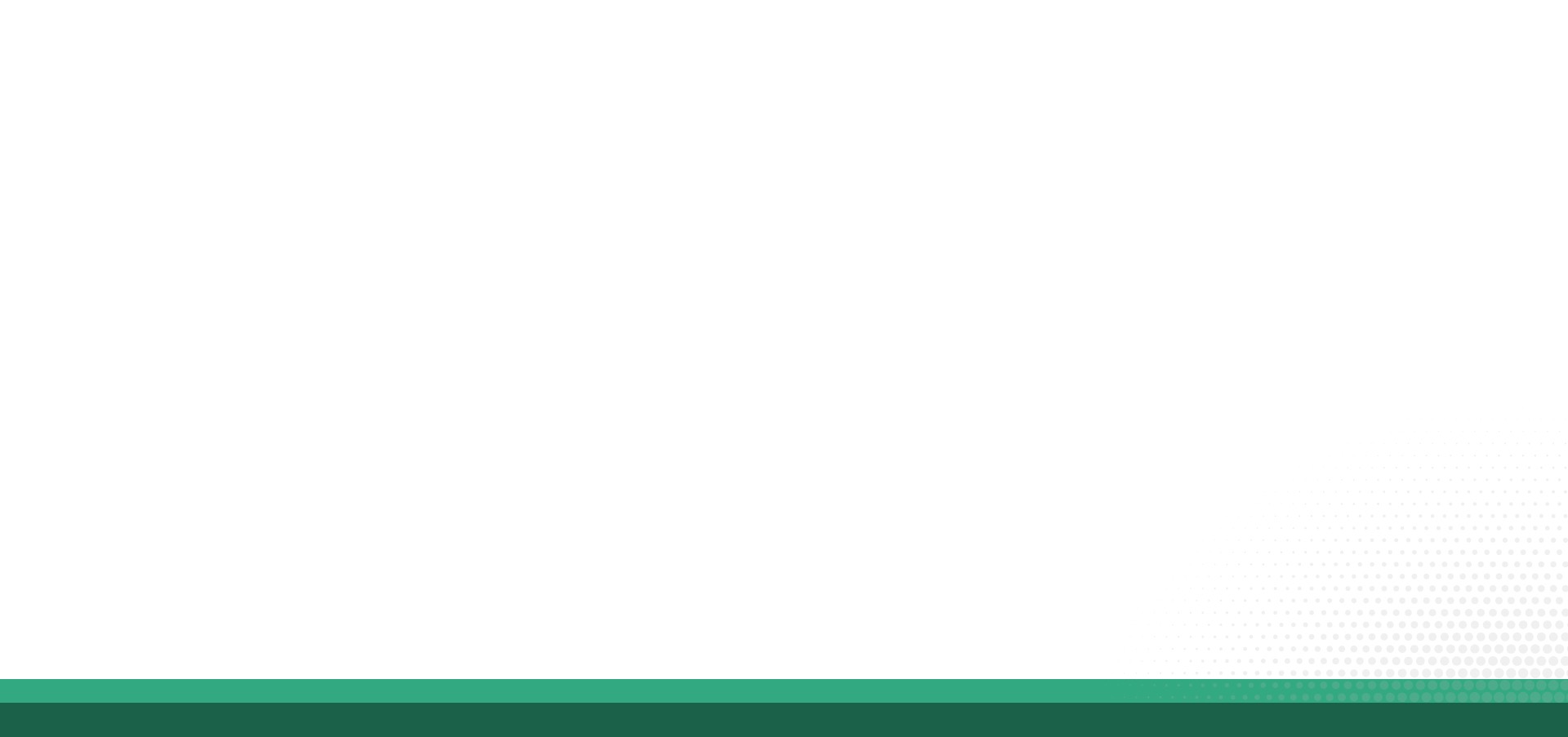 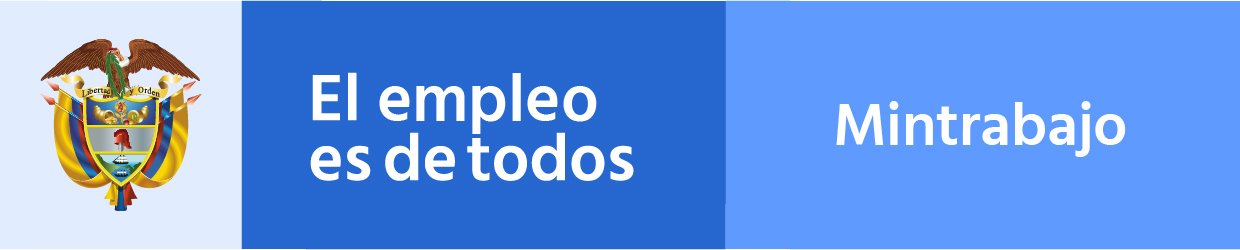 Se encuentra en funcionamiento 
la sesión Plenaria de la CPCPSL 
y 10 subcomisiones temáticas
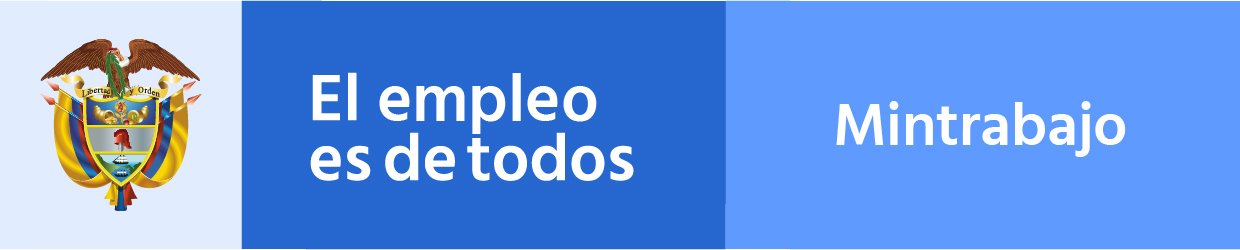 Acciones más relevantes
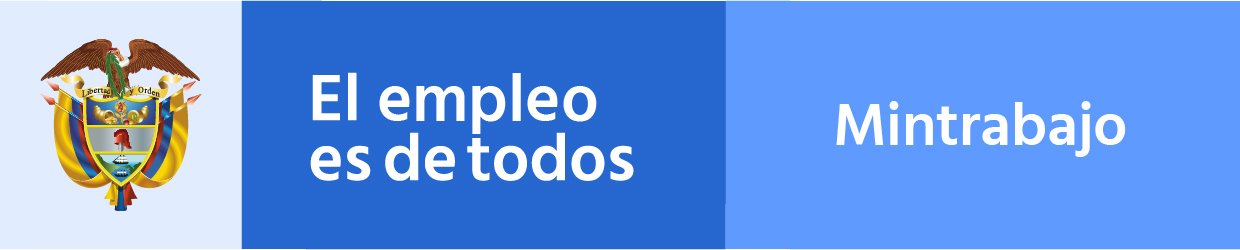 Fijación concertada del salario mínimo
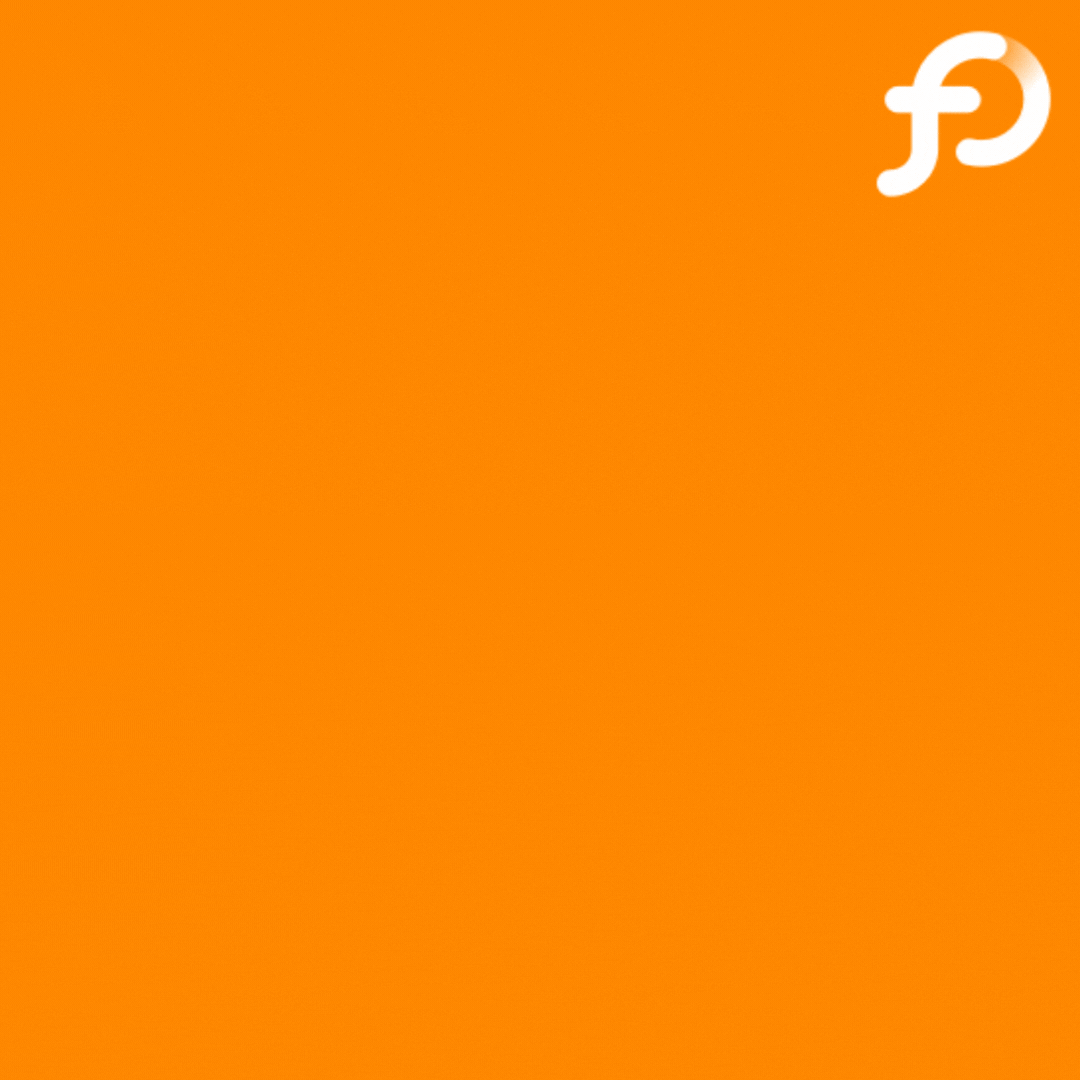 12
12
20
14
2018
2021
Salario mínimo 2022 : Se concertó el aumento en 10.07% equivalente a $ 1.000.000. El auxilio de transporte fue incrementado con el mismo porcentaje resultando un aumento en $117.172. Dicho incremento ha sido el más alto en los últimos 50 años.
Salario mínimo 2019: Se concertó el aumento en 6%, equivalente a $828.116. El auxilio del transporte aumentó 10%, que corresponde a $97.032. Éste ha sido el mayor aumento real del salario en los últimos 20 años.
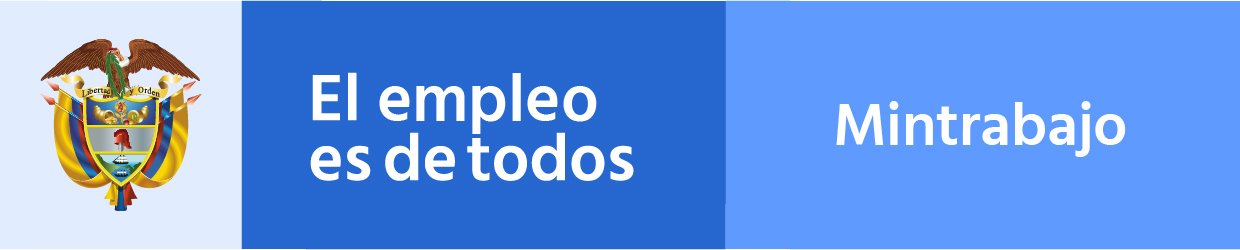 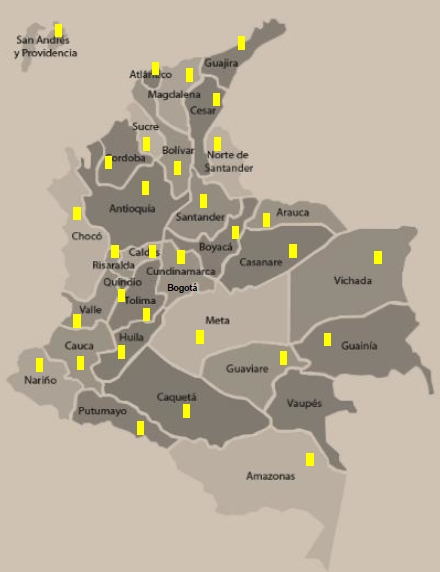 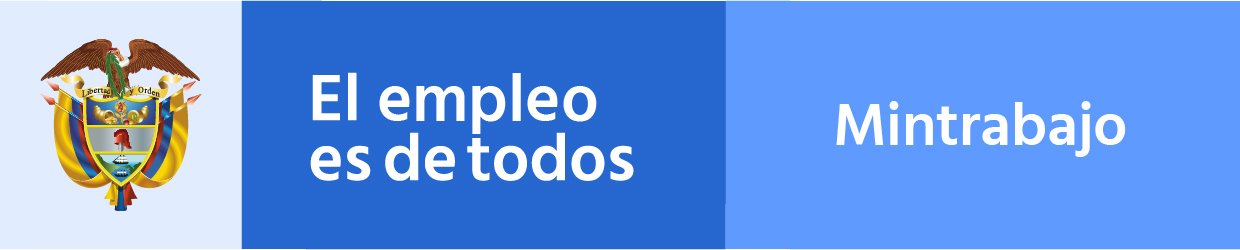 02.
Subcomisiones Departamentales de Concertación de Políticas Salariales y LaboralesSDCPSL
[Speaker Notes: FONDO 1]
Contexto (Marco Normativo)
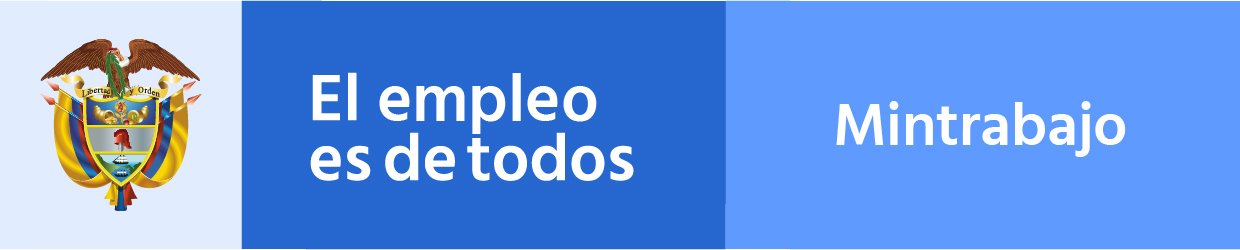 La Ley 278 de 1996 reglamentó su composición y creó las Subcomisiones Departamentales de Concertación de Políticas Salariales y Laborales - SDCPSL
Ley 990 de 2005:  Modifica el literal C del artículo 5° la Ley 278/96 (Modifica la composición del sector sindical en la Comisión Permanente de Concertación incluyendo un representante de los pensionados y un representante de los desempleados)
Decreto 427 de 2008: Reglamenta el artículo 5° la Ley 278/96. (Reglamentó la posibilidad de invitar a otras entidades del Gobierno, a un representante de la OIT, de los gremios empresariales y del sector sindical con voz pero sin voto)
[Speaker Notes: FONDO 1]
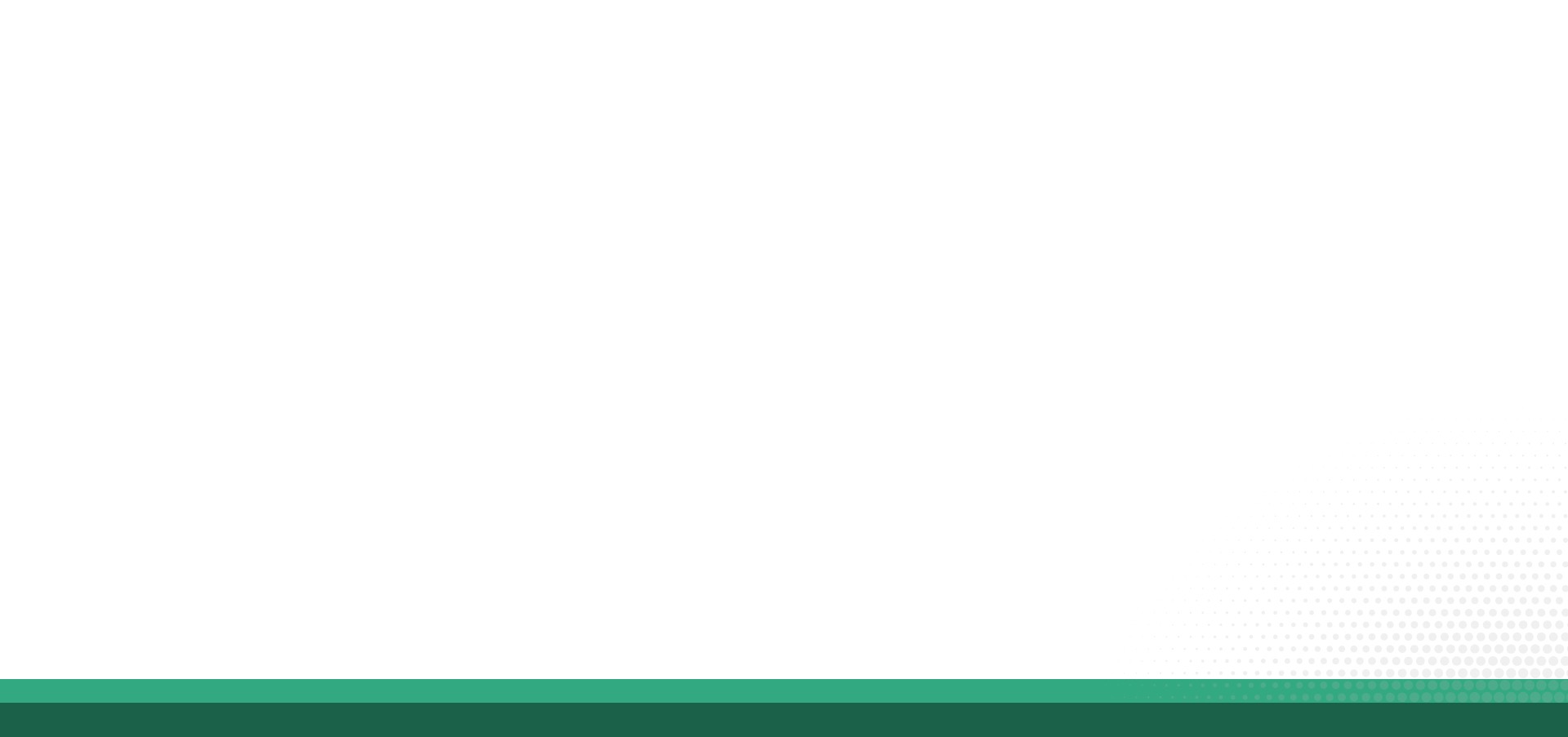 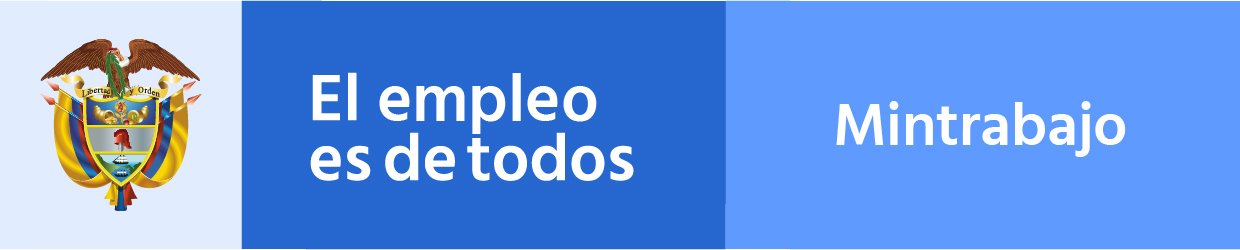 Contexto (Funciones)
Fomentar las buenas relaciones laborales dentro de su departamento, con el fin de lograr la justicia dentro de un espíritu de coordinación económica y equilibrio social
Contribuir a la solución de los conflictos colectivos de trabajo que se presenten en su departamento, contemplados en el título II de la parte segunda del Código Sustantivo del Trabajo
Fijar de manera concertada la política laboral mediante planes estratégicos en su departamento, sobre estos asuntos: bienestar de los trabajadores; adopción de nuevas formas de capacitación laboral; creación de empleo mejoramiento de la producción y la productividad, redistribución equitativa del ingreso, reconversión industrial y recalificación laboral; participación de los trabajadores en la gestión de las empresas, garantía de los derechos de la mujer, el menor trabajador y otros trabajadores vulnerables y garantía de los derechos sindicales.
Definir estrategias de desarrollo para los trabajadores independientes y de la economía solidaria.
Art.
3
[Speaker Notes: FONDO 2]
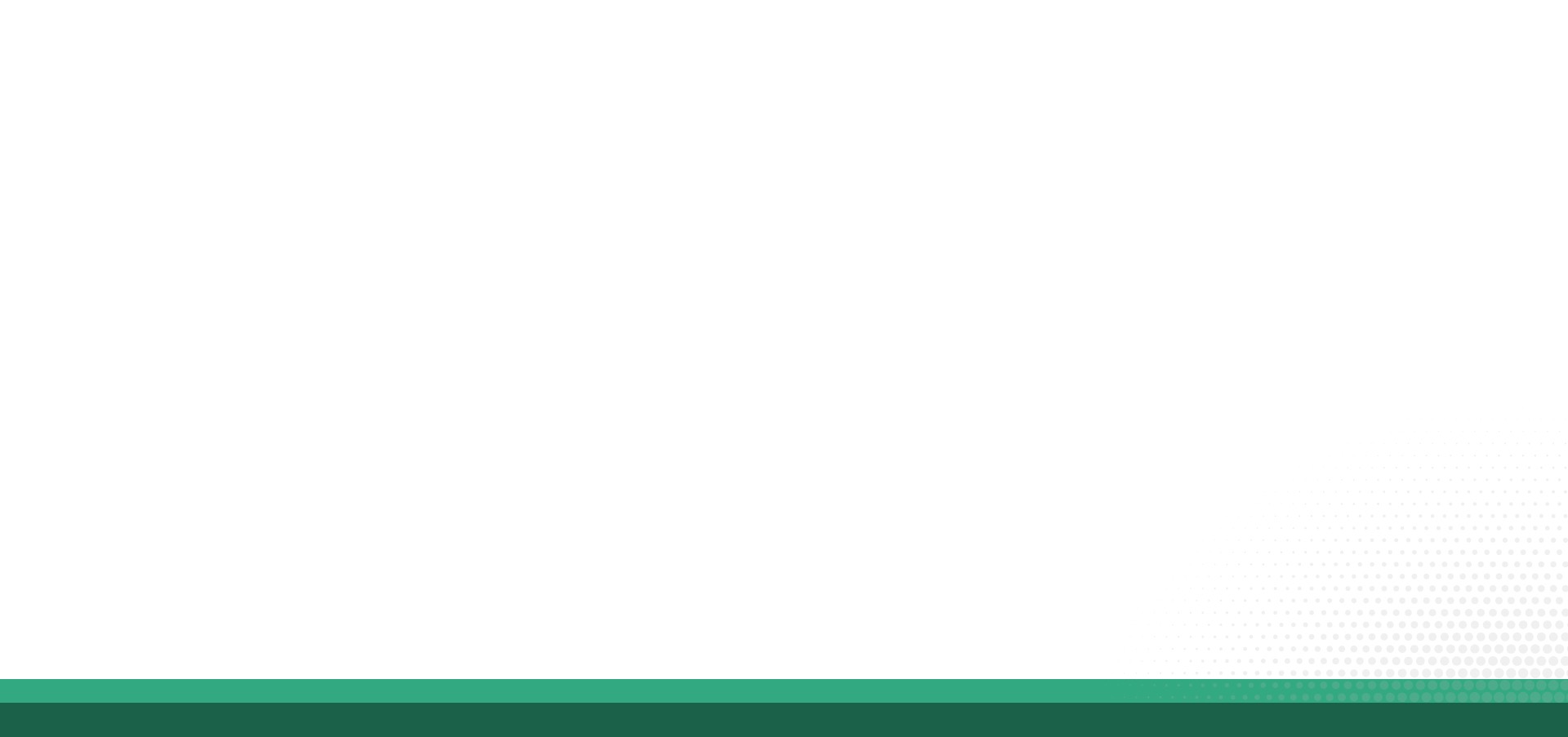 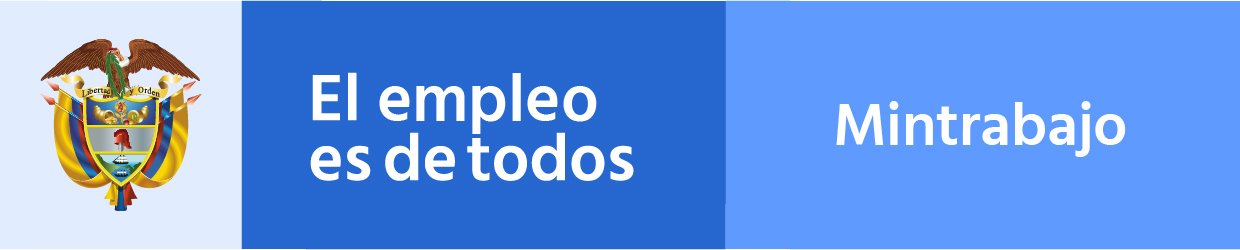 Estado Actual
Realización  de manera efectiva, articulada y en consenso por el tripartismo
de reuniones de las Subcomisiones
33  SDCPSL Activas en 32 Departamentos y 1 en Bogotá, D.C
Derechos Fundamentales del Trabajo: Libertad de asociación, libertad sindical y negociación colectiva. Eliminación de todas las formas de trabajo forzoso u obligatorio. Abolición efectiva del trabajo infantil. Eliminación de la discriminación en materia de empleo y ocupación. Diálogo Social
Convenios de la OIT - CETCOIT
Plan de Acción en Derechos Humanos y Empresa.
Negociación Colectiva Sector Público
Ley 2114 de 2021 “Licencia Parental”
Ejecución del Plan de Actividades con empleadores trabajadores, gobierno y comunidad: Socialización – Capacitación –Talleres – Mesas de Trabajo
Temas
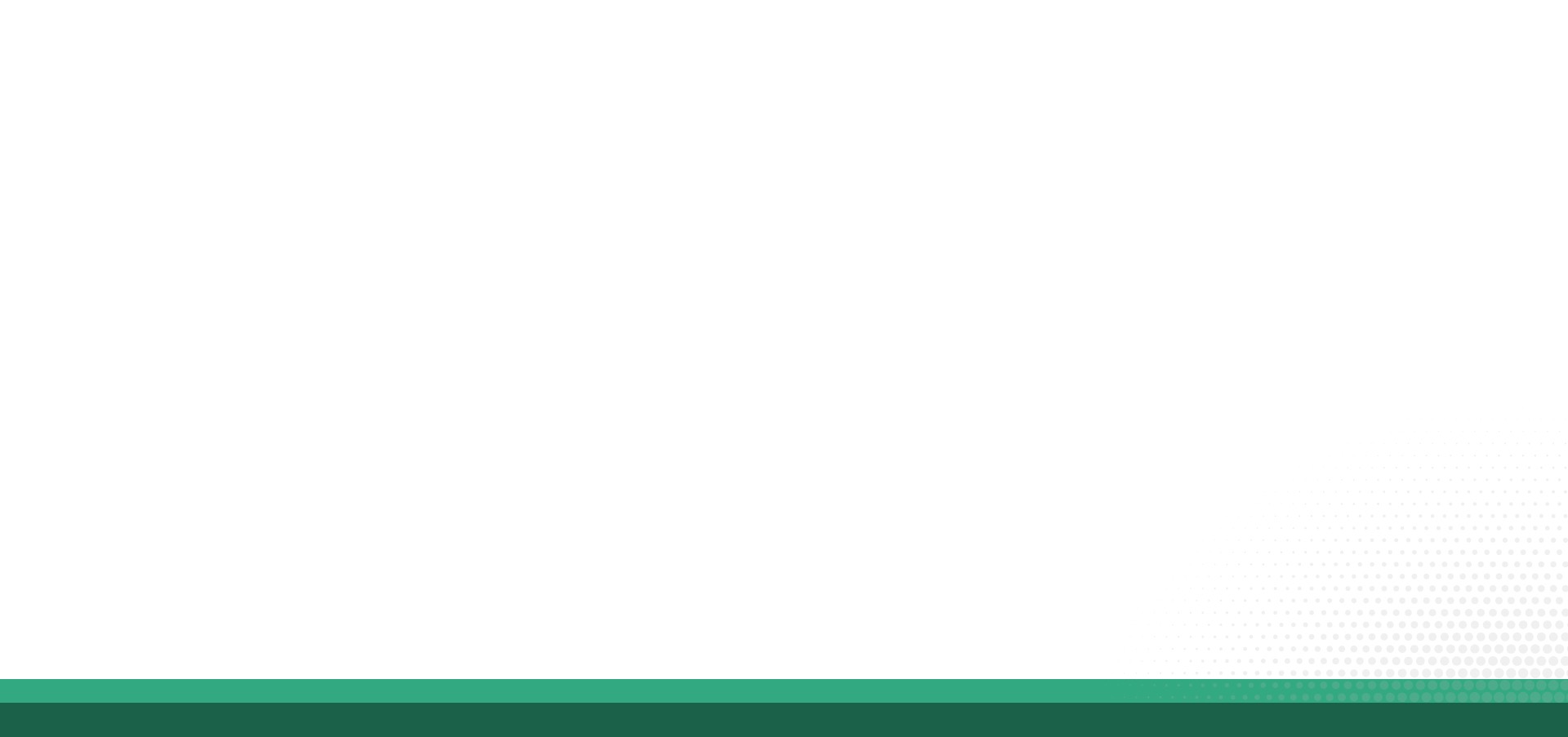 Acciones (Conflictividad)
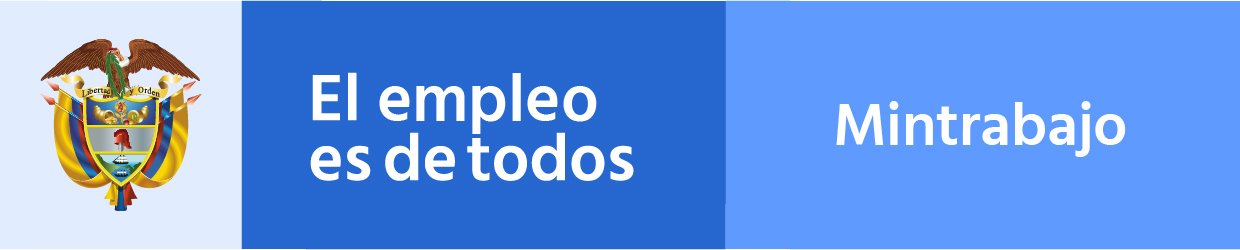 CONFLICTOS LABORALES ATENDIDOS:  A través de mesas de diálogo  social se tramitaron social  438 conflictos con un porcentaje de solución del 39.49%, evitando que las partes llevaran sus diferencias a actuaciones administrativas y/o judiciales; disminuyendo los ceses de actividades, las huelgas, mejorando las relaciones laborales y procurando la paz laboral.
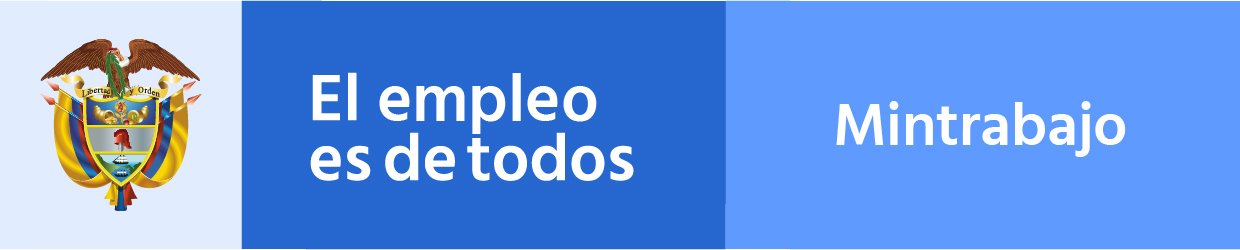 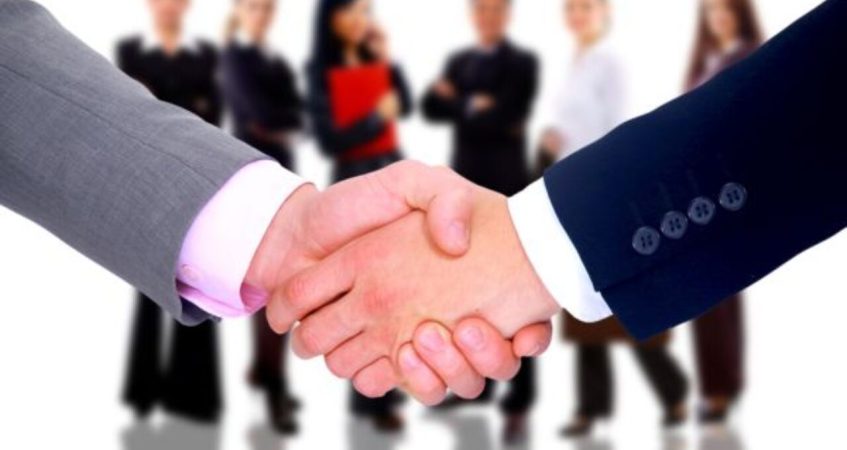 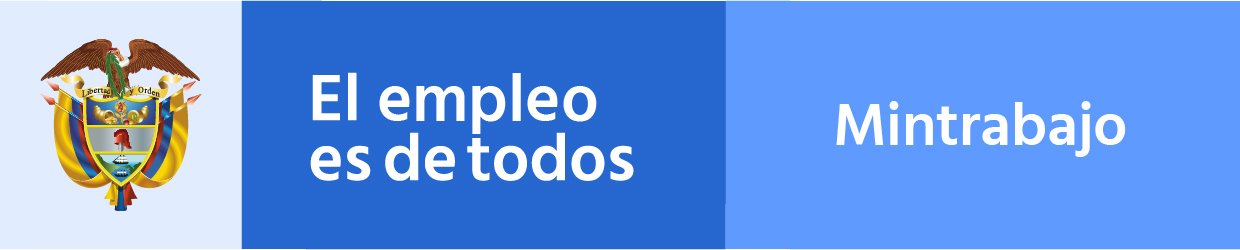 03.
Estrategía de Mediación Laboral
[Speaker Notes: FONDO 1]
Contexto
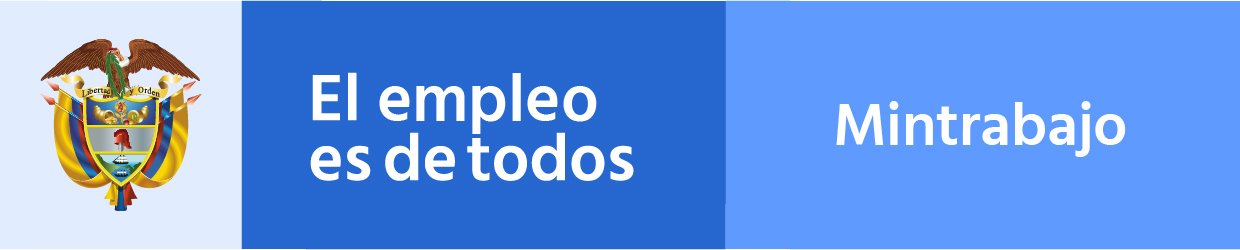 Facultades establecidas en el Decreto 4108 de 2011
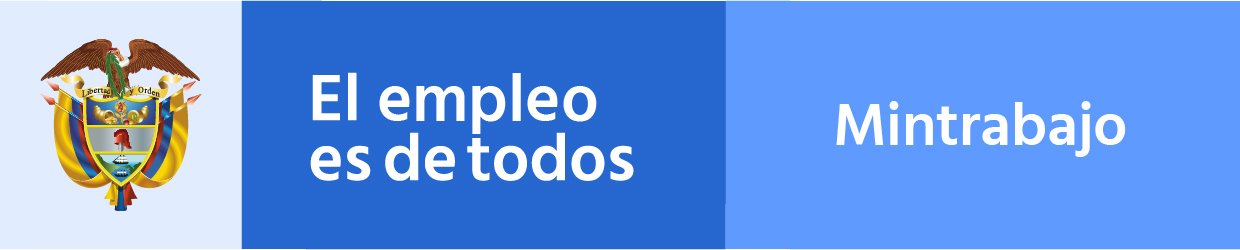 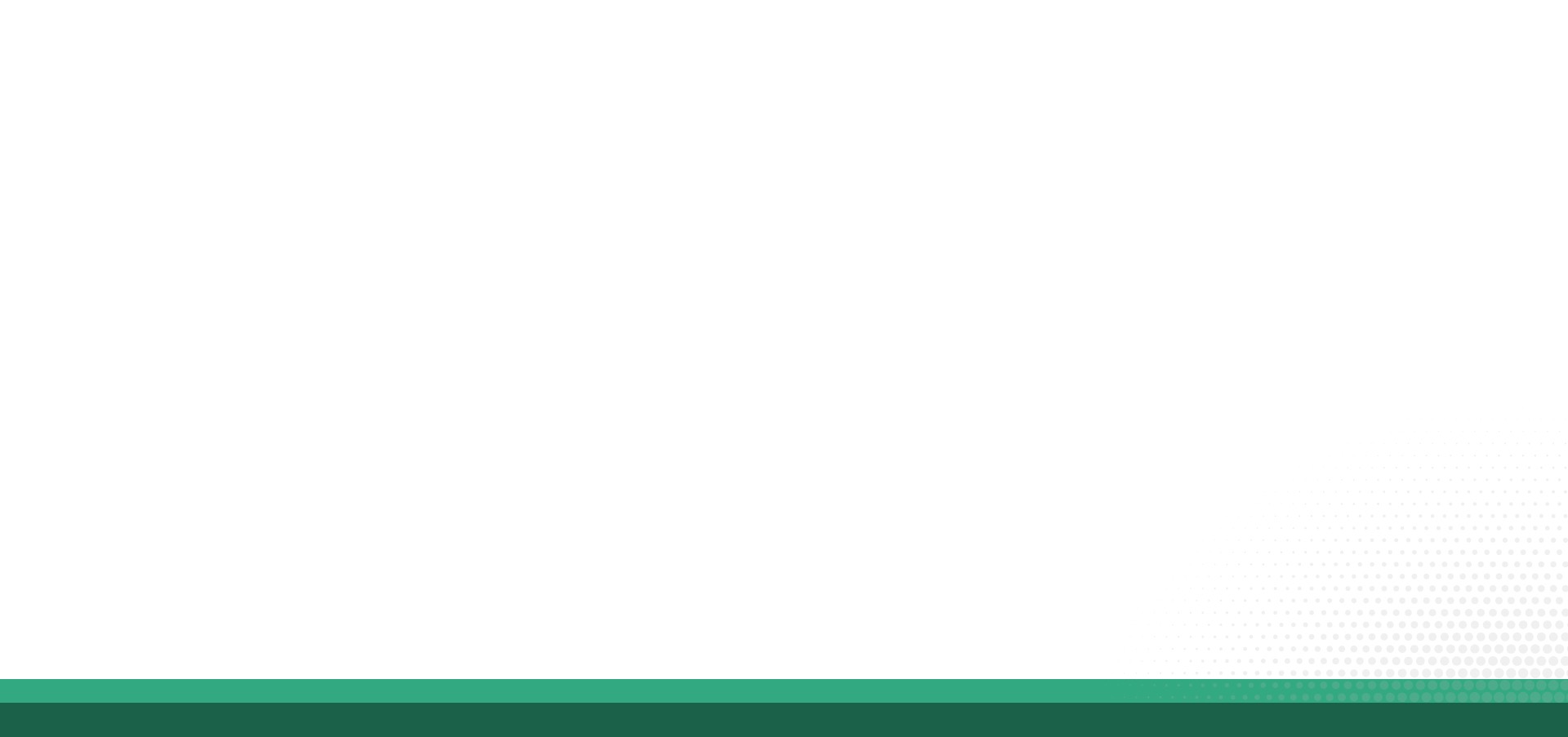 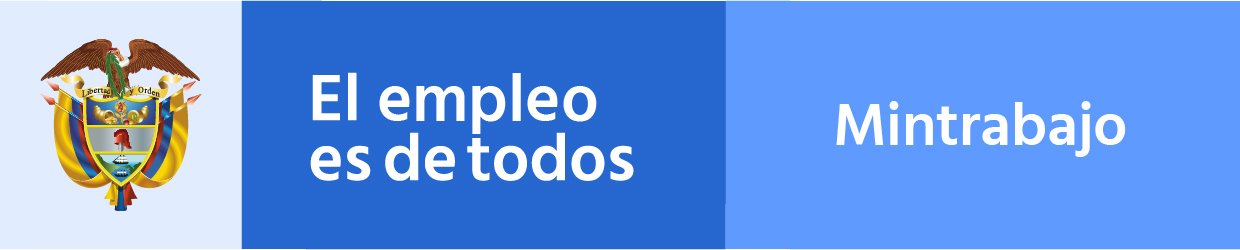 Estado Actual
Mesas de Diálogo Social en garantía de derechos laborales individuales y colectivos, en especial, que afecten los derechos fundamentales del trabajo.
Actualmente se están desarrollando dos (2)  enfoques de Estrategia de Mediación Laboral
Mesas de Diálogo Social en garantía de derechos laborales individuales y colectivos, en especial,
que afecten los derechos fundamentales del trabajo
Mesas de Diálogo Social bajo el
concepto de Mediación Laboral Covid 19
Resultados
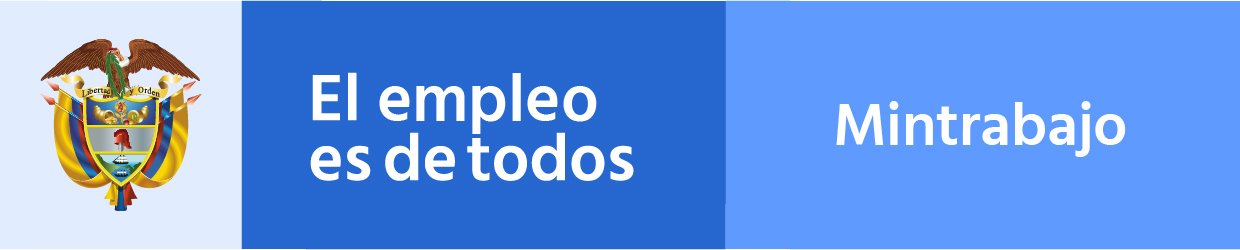 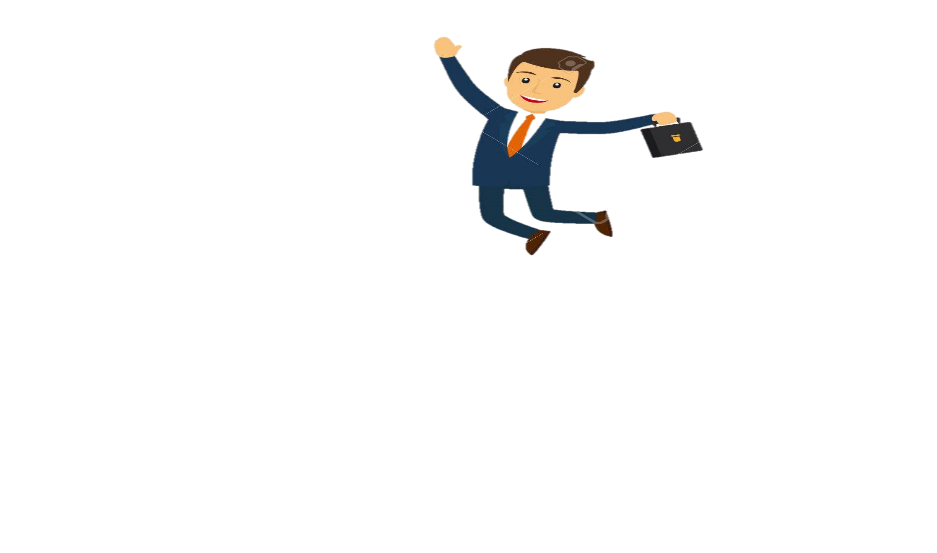 Se han intervenido un total de 54 casos, de los cuales se continua realizando seguimiento a los acuerdos. Ejemplos:  SINTRAMINIPAK y Mercaderías Justo y Bueno
Durante la vigencia 2020 y 2021 se logra validar con los empleadores la protección de 37,185 empleos.  Ejemplo:  Cementos ARGOS (3500 trabajadores protegidos)
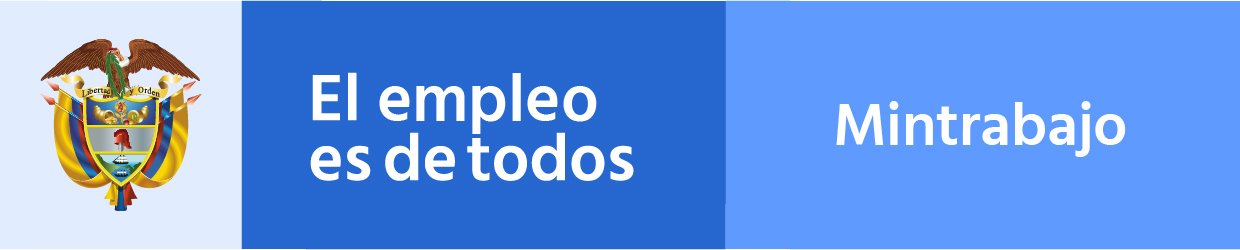 Espacios futuros
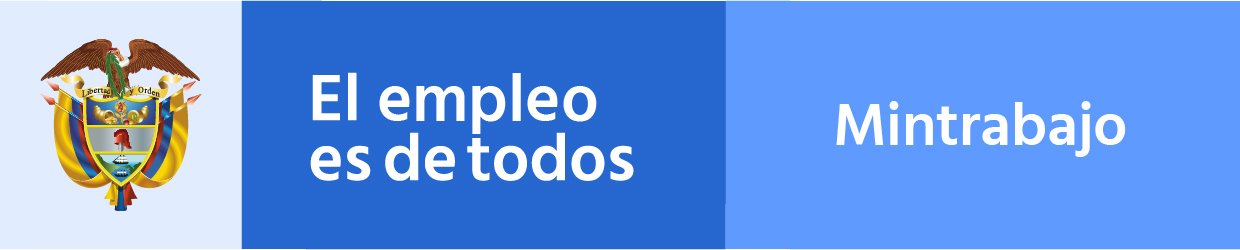 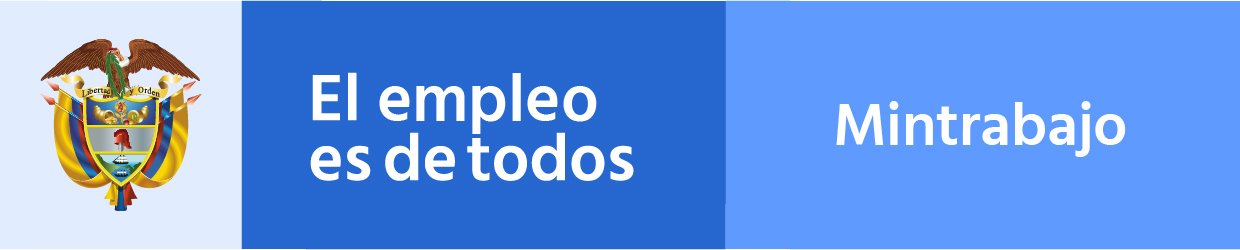 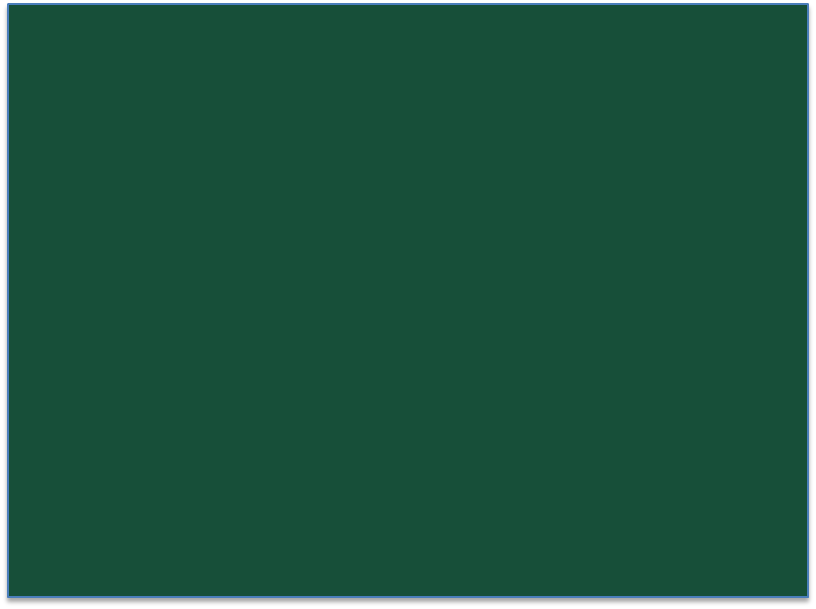 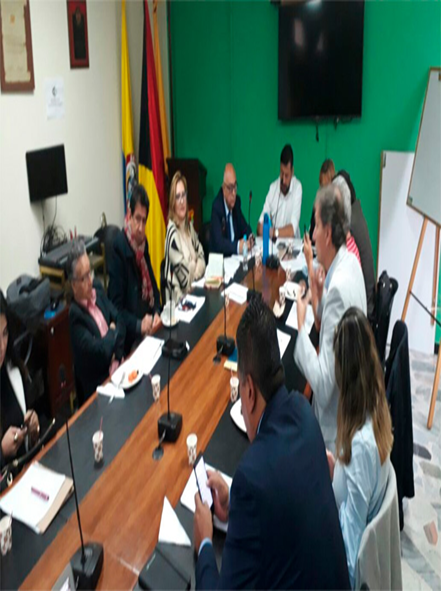 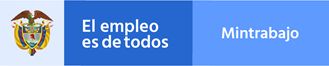 04. 

Comisión Especial de Tratamiento de Conflictos ante la OIT- CETCOIT
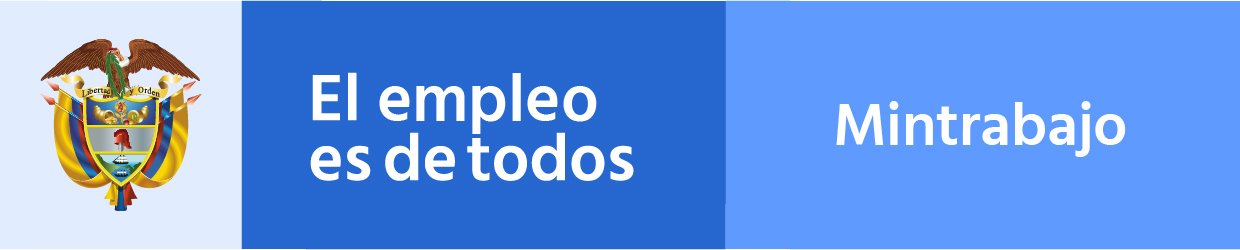 CETCOIT-CONTEXTO
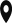 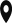 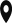 La Comisión Especial de Tratamiento de Conflictos ante la OIT, CETCOIT, es un espacio de diálogo social tripartito que trata conflictos suscitados en materia regulada por los convenios 87, 98, 151 y 154 de la OIT.
Los diálogos se hacen para buscar entendimientos, antes que confrontación
Se trabaja con el criterio de la construcción colectiva y el desarrollo progresivo del tema, hasta encontrar las coincidencias que permitan tejer los acuerdos
Está orientado al bien común. Los acuerdos benefician a las empresas y a los trabajadores y tienen un efecto holístico porque contribuyen a la paz laboral de todo el país
Las partes participan prevalecidas por la voluntad política para aportarle a los acuerdos
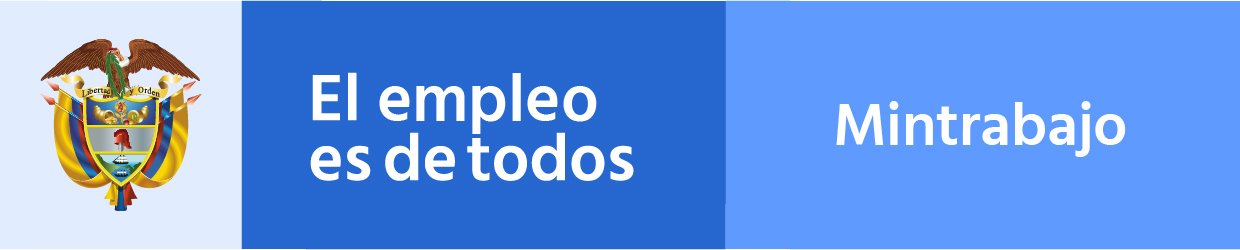 GESTION
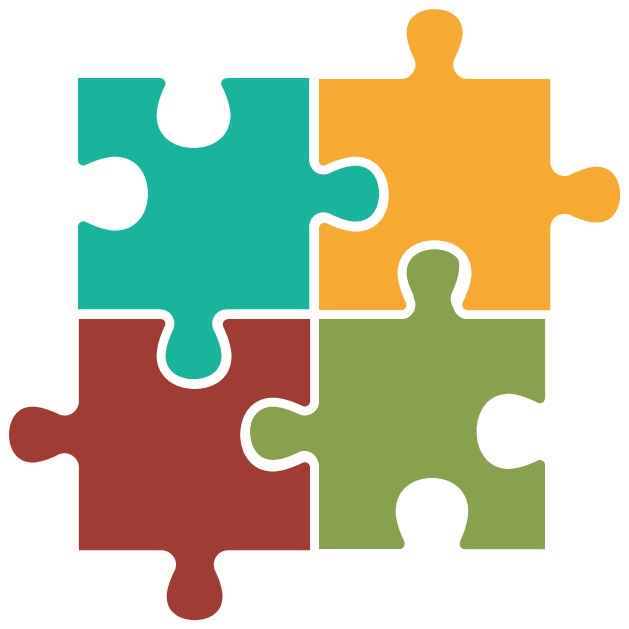 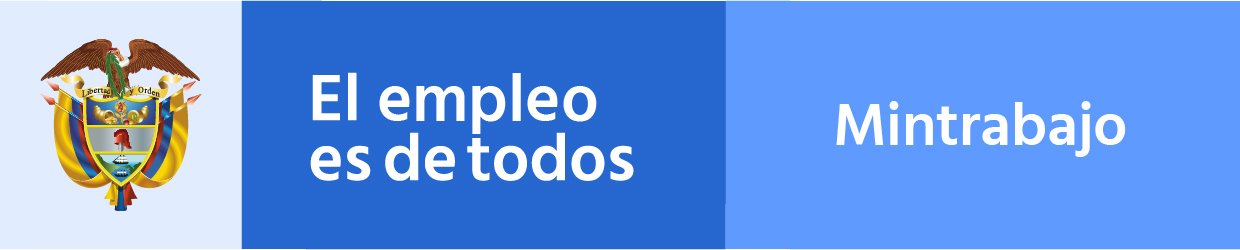 GESTION
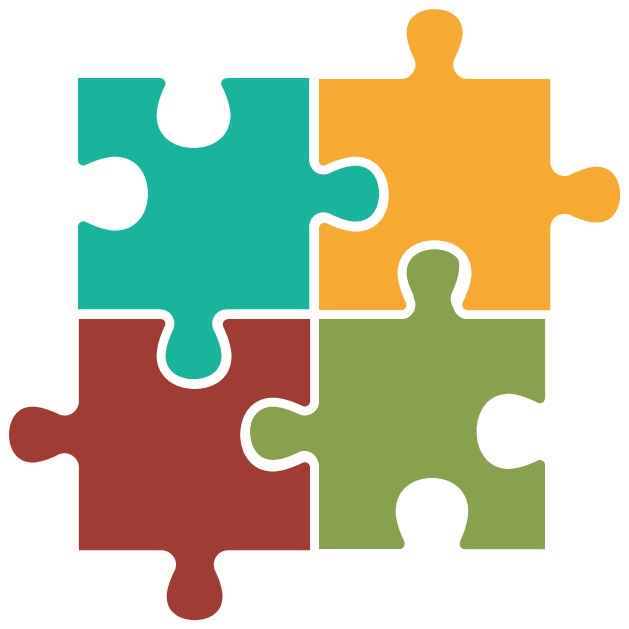 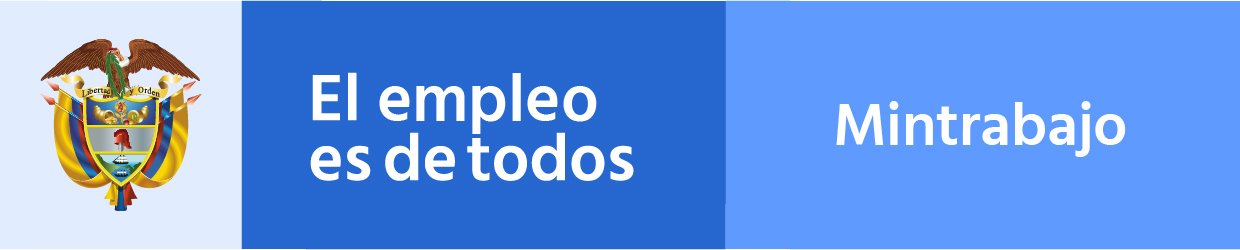 GESTION
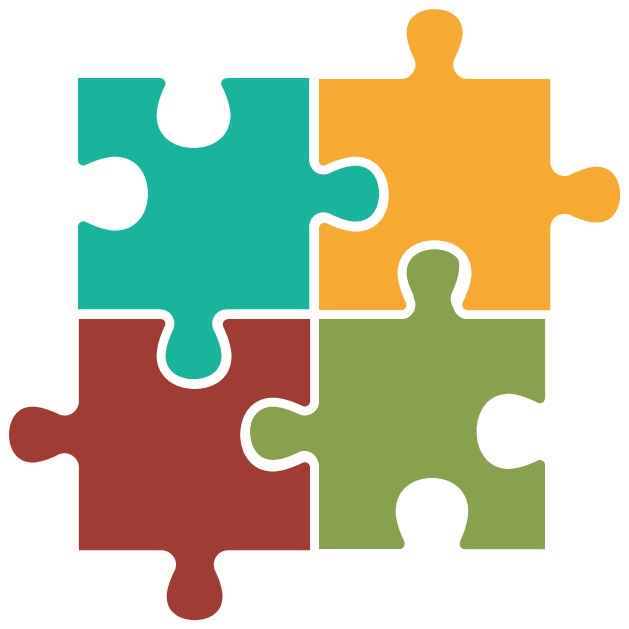 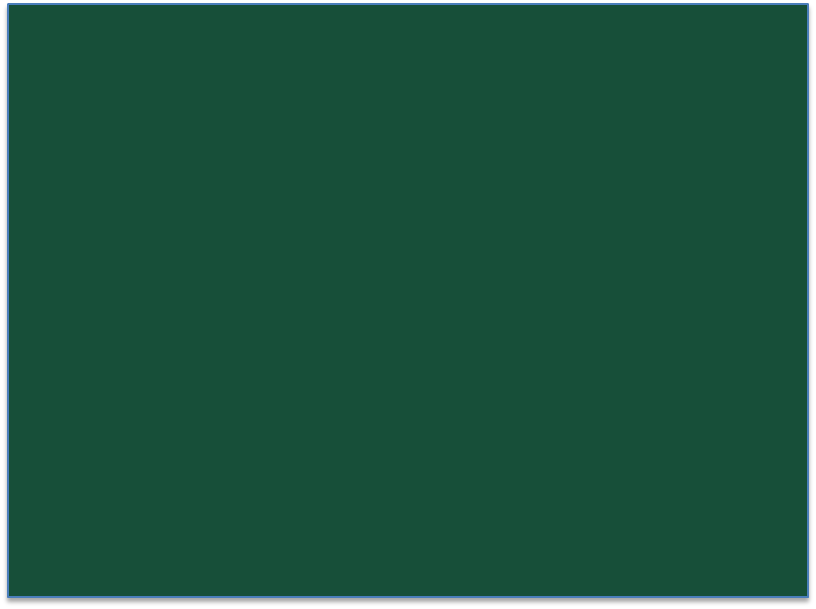 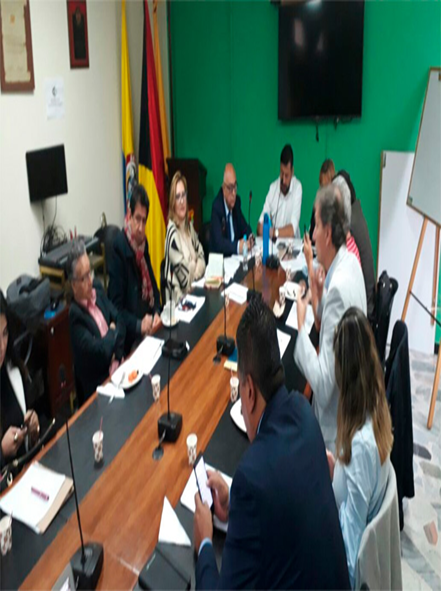 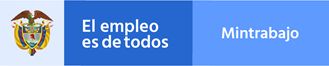 05. 

ACUERDO NACIONA ESTATAL
ANE 2019 Y 2021
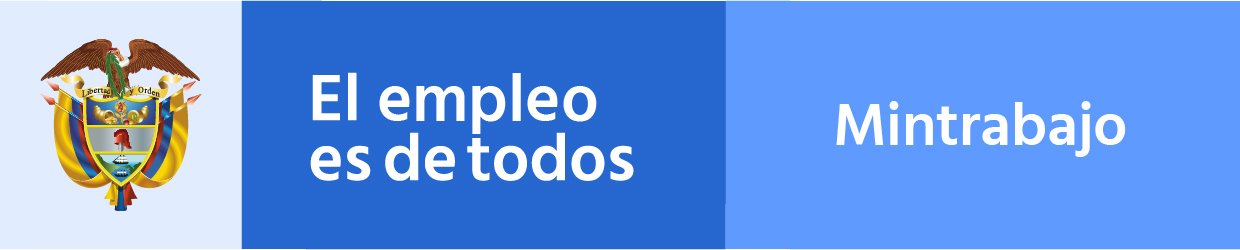 Se llevaron a cabo dos negociaciones o Acuerdos Nacional Estatal en el sector público:
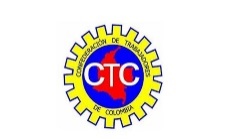 ANE 2019:
El 24 de mayo de 2019 se firmó el cuarto Acuerdo Nacional Estatal 2019, 133 puntos acordados. Dentro de los acuerdos más representativos: concertación del incremento salarial real para los empleados públicos en 1.32% para los años 2019 y 2020 lo que correspondió para 2019 en un incremento nominal de 4.5% integrado por el IPC 2018 de 3.18 y 1.32% acordado. 
 
ANE 2021:
El 19 de agosto de 2021 se firmó el Acuerdo Nacional Estatal 2021 por vigencia de 2 años con 527 puntos acordados; 298 Acuerdos y 229 no acuerdos.  Dentro de los acuerdos más representativos: concertación del incremento salarial para los empleados públicos, acordando un incremento de IPC 2020 (1.61%) + 1 punto porcentual para el año 2021 equivalente a un total de 2.61% y para 2022, se acordó un incremento de IPC 2021 + 1.64 puntos porcentuales equivalente a 7.26%. 

Cumplimiento del 60%.
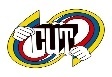 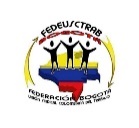 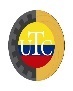 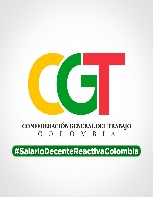 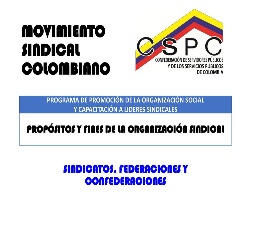 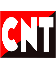 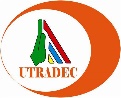 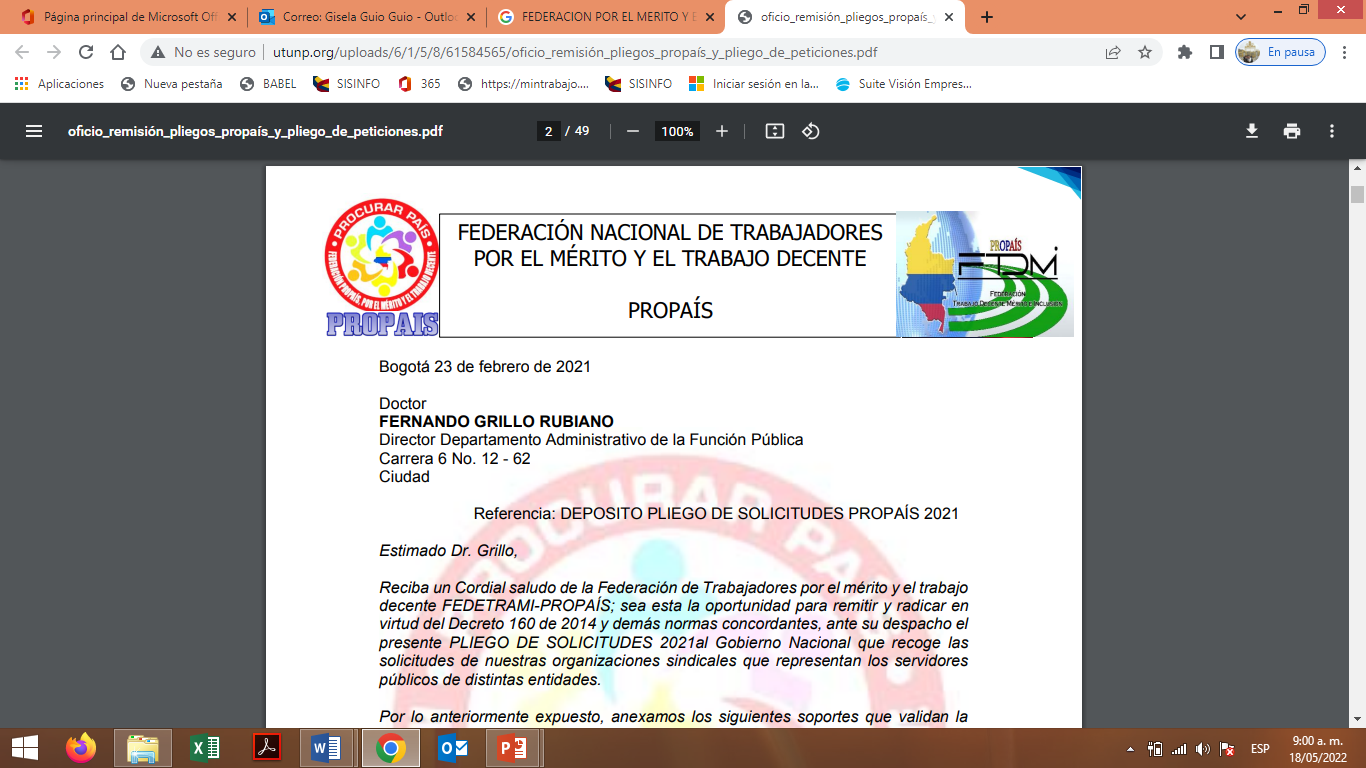 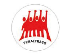 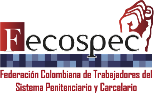 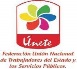 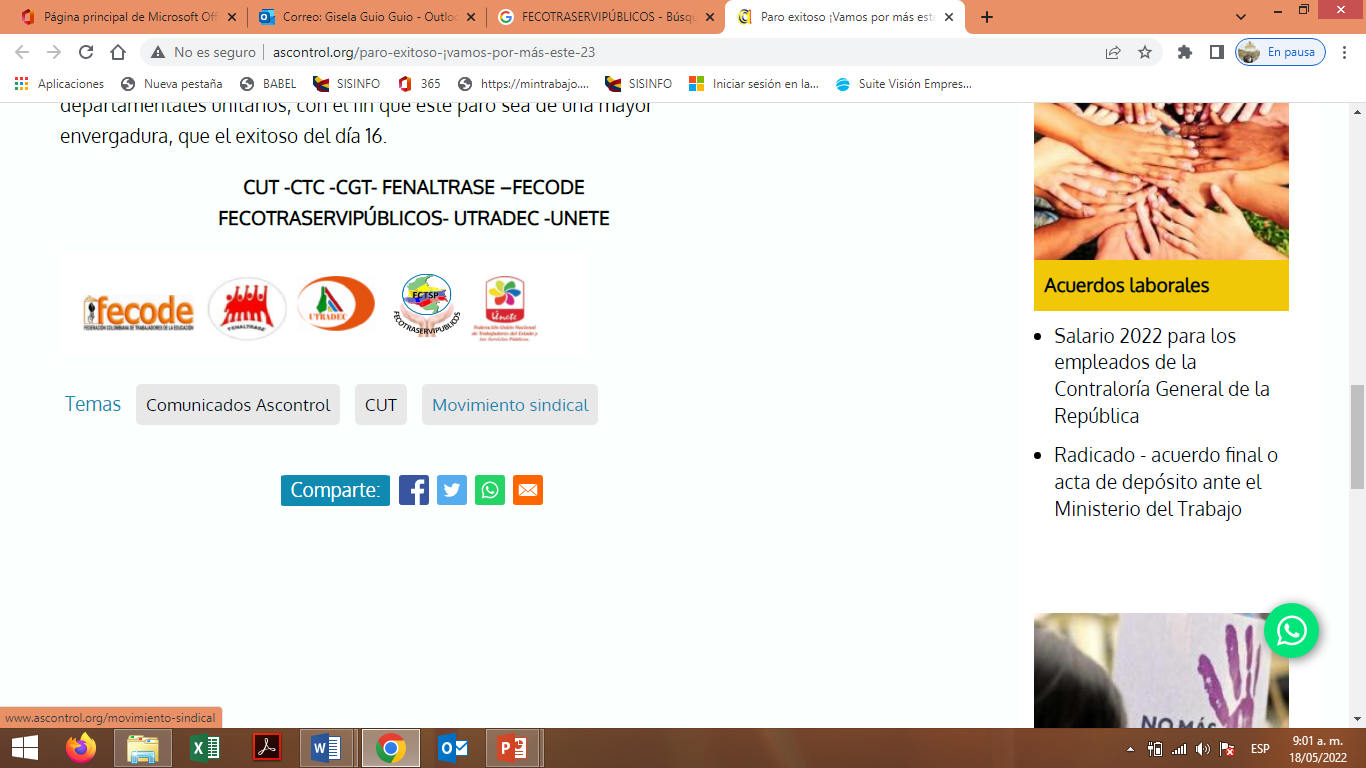 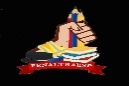 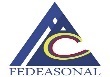 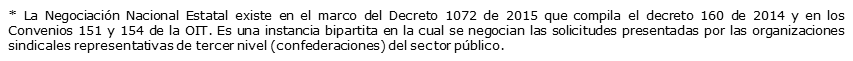 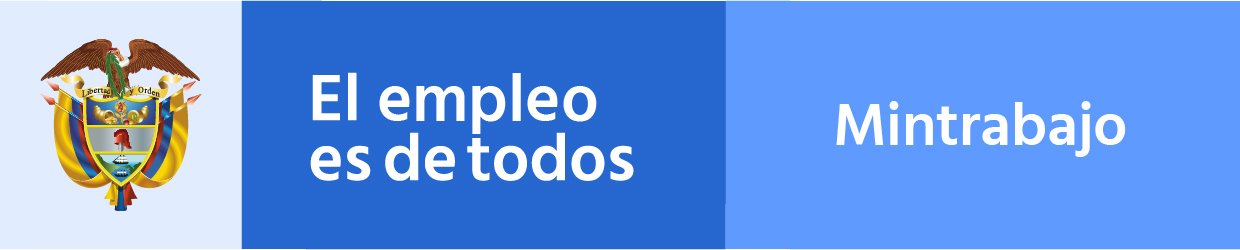